Les inscriptions en ligne pour l’année scolaire 2021-2022
PHASE 1: les frères et sœurs d’enfants déjà inscrits
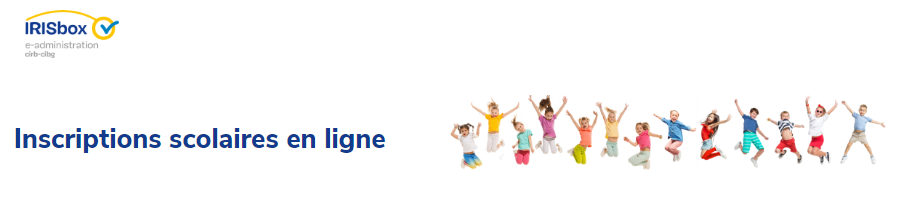 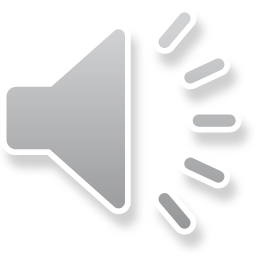 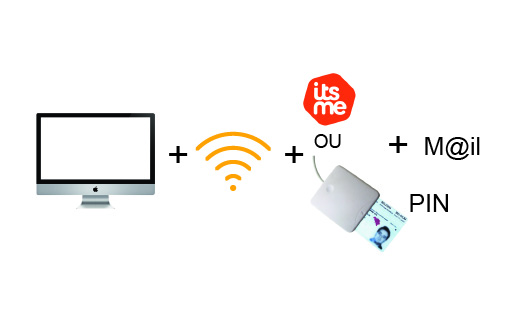 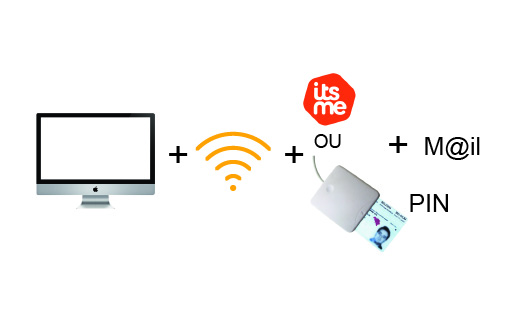 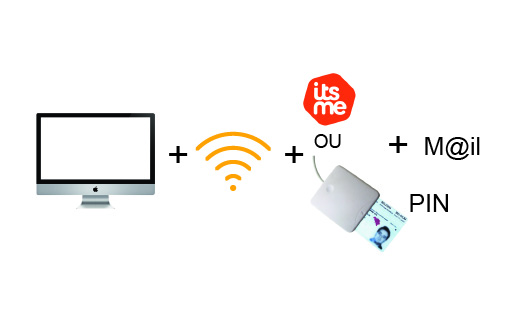 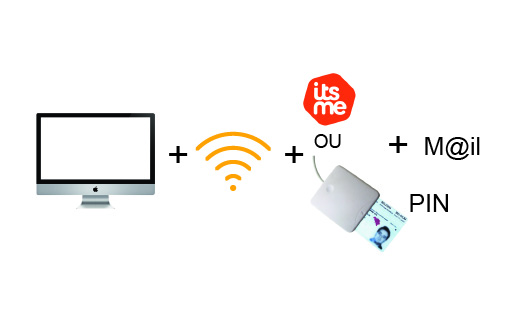 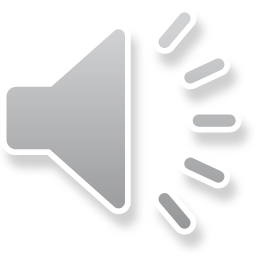 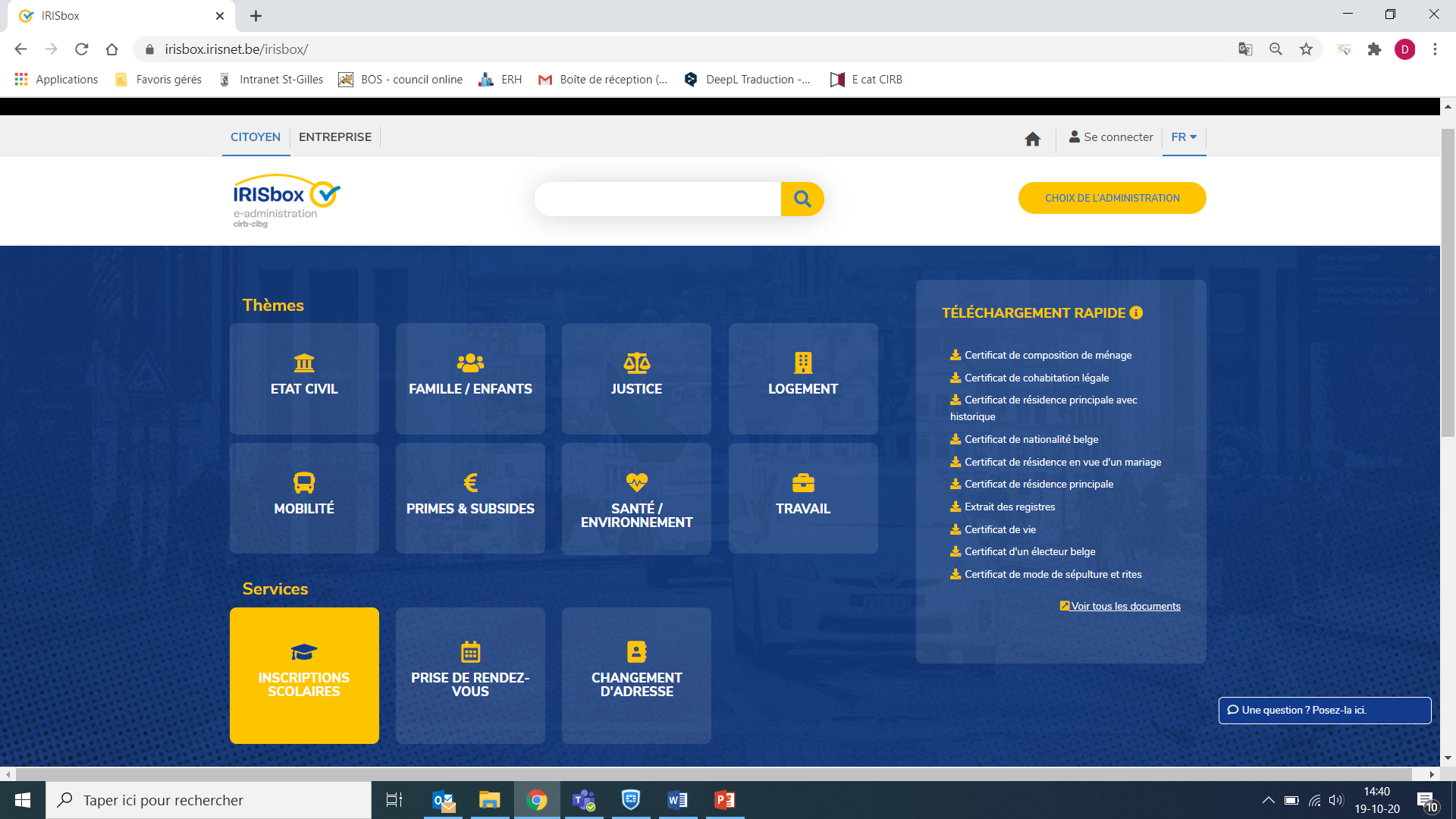 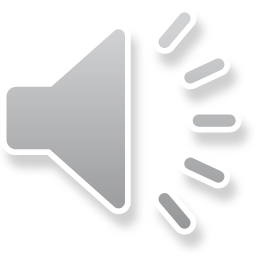 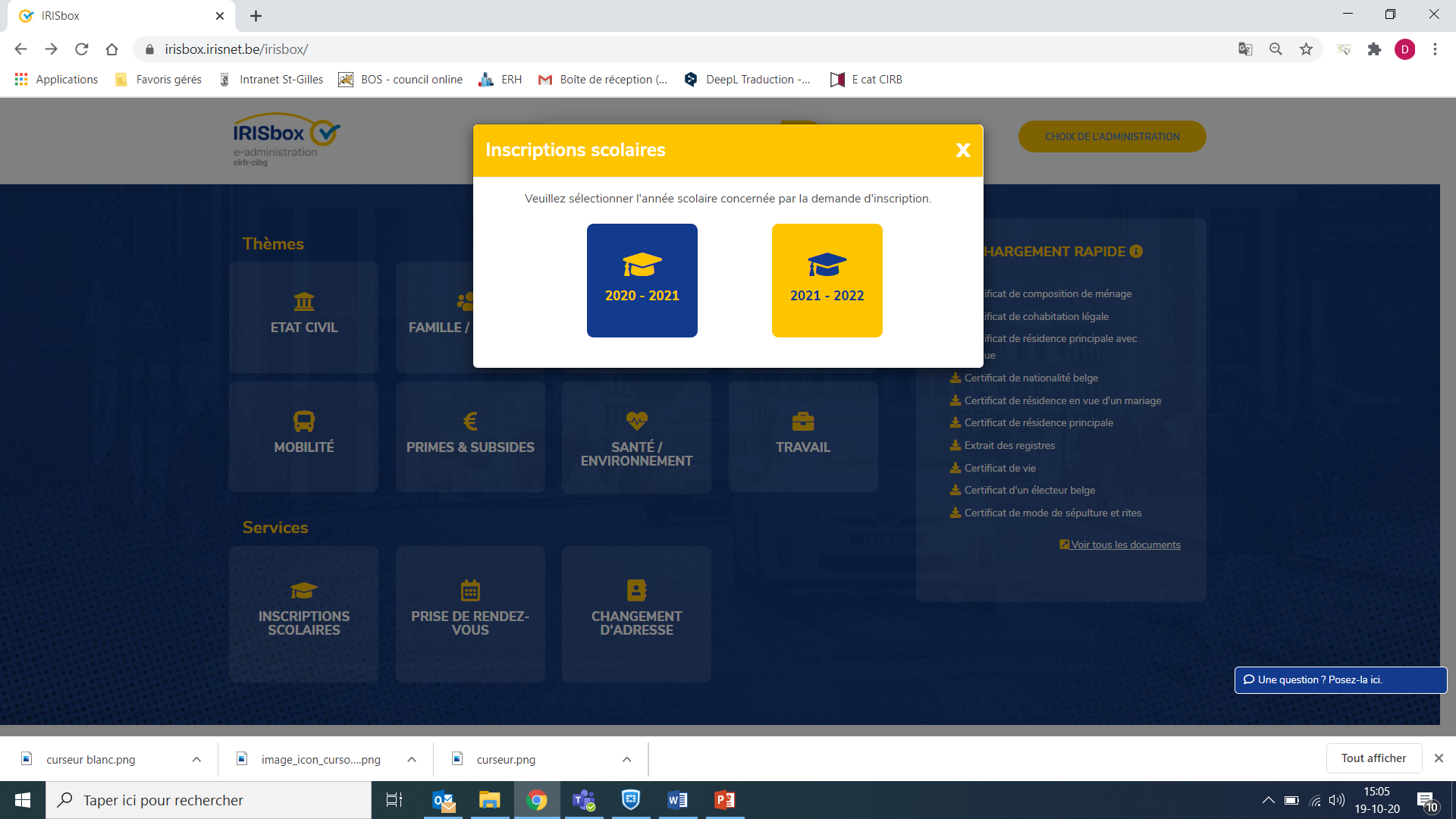 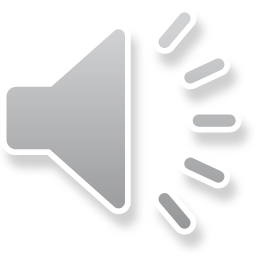 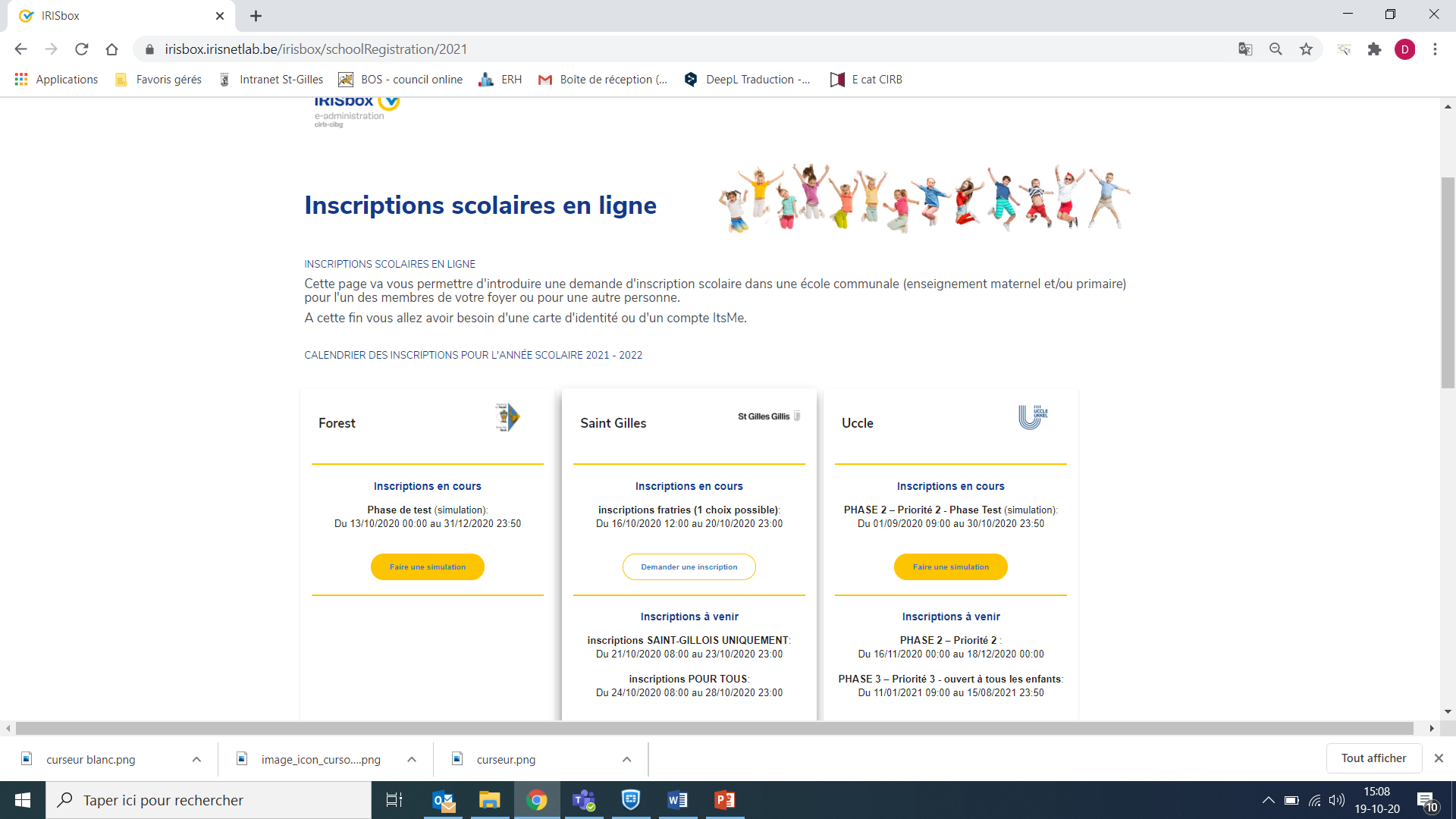 Du 9/11/2020  8h.30 au 6/12/2020 23.00
Du 4/01/2021  8h.30 au 31/01/2021 23.00
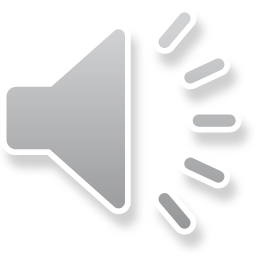 A partir du 22/02/2021
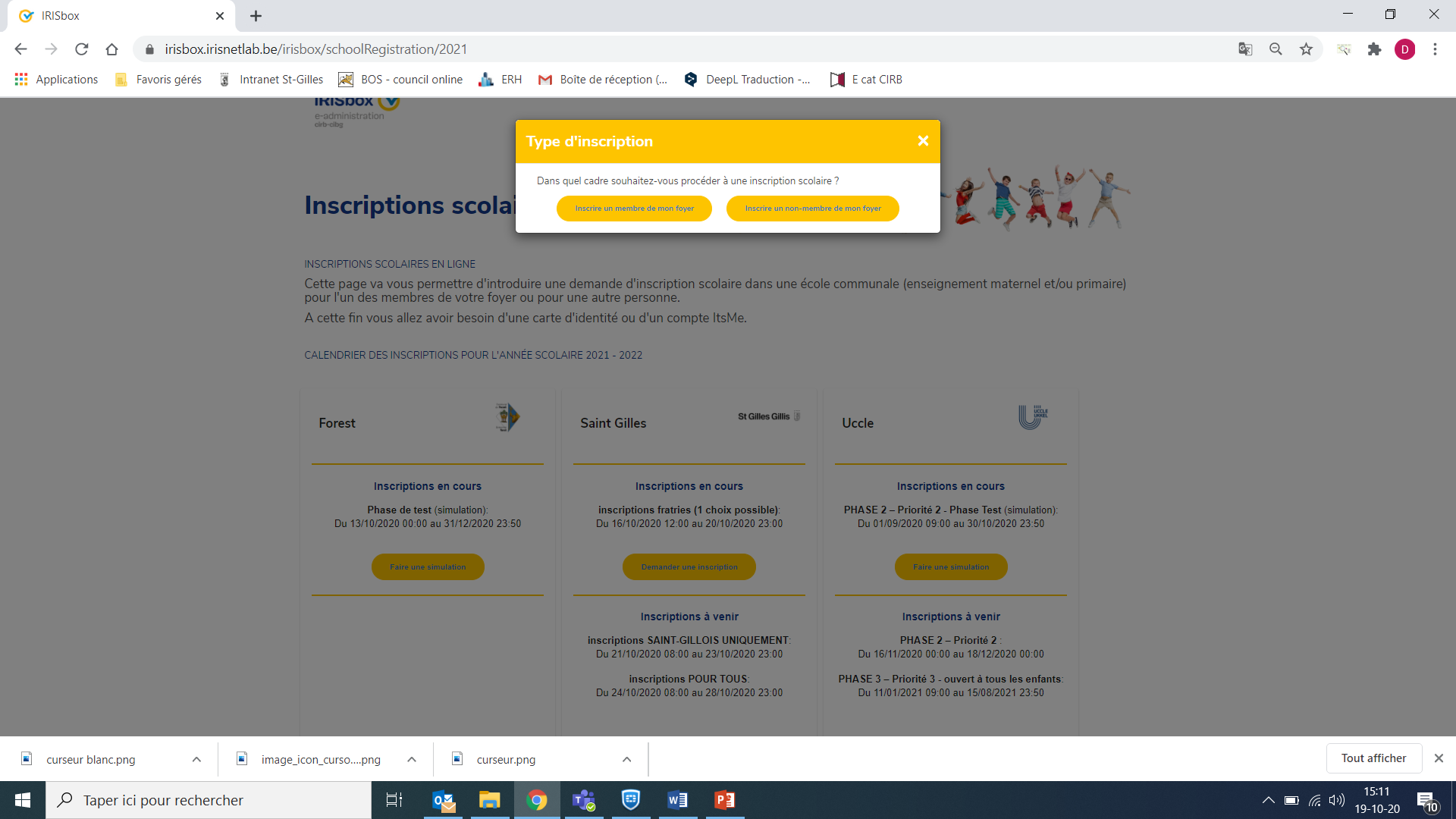 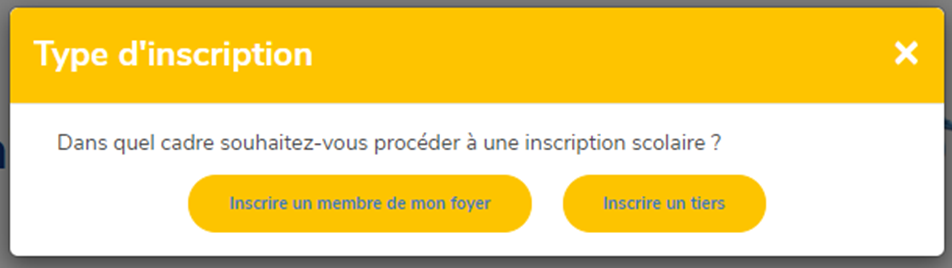 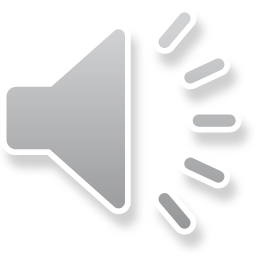 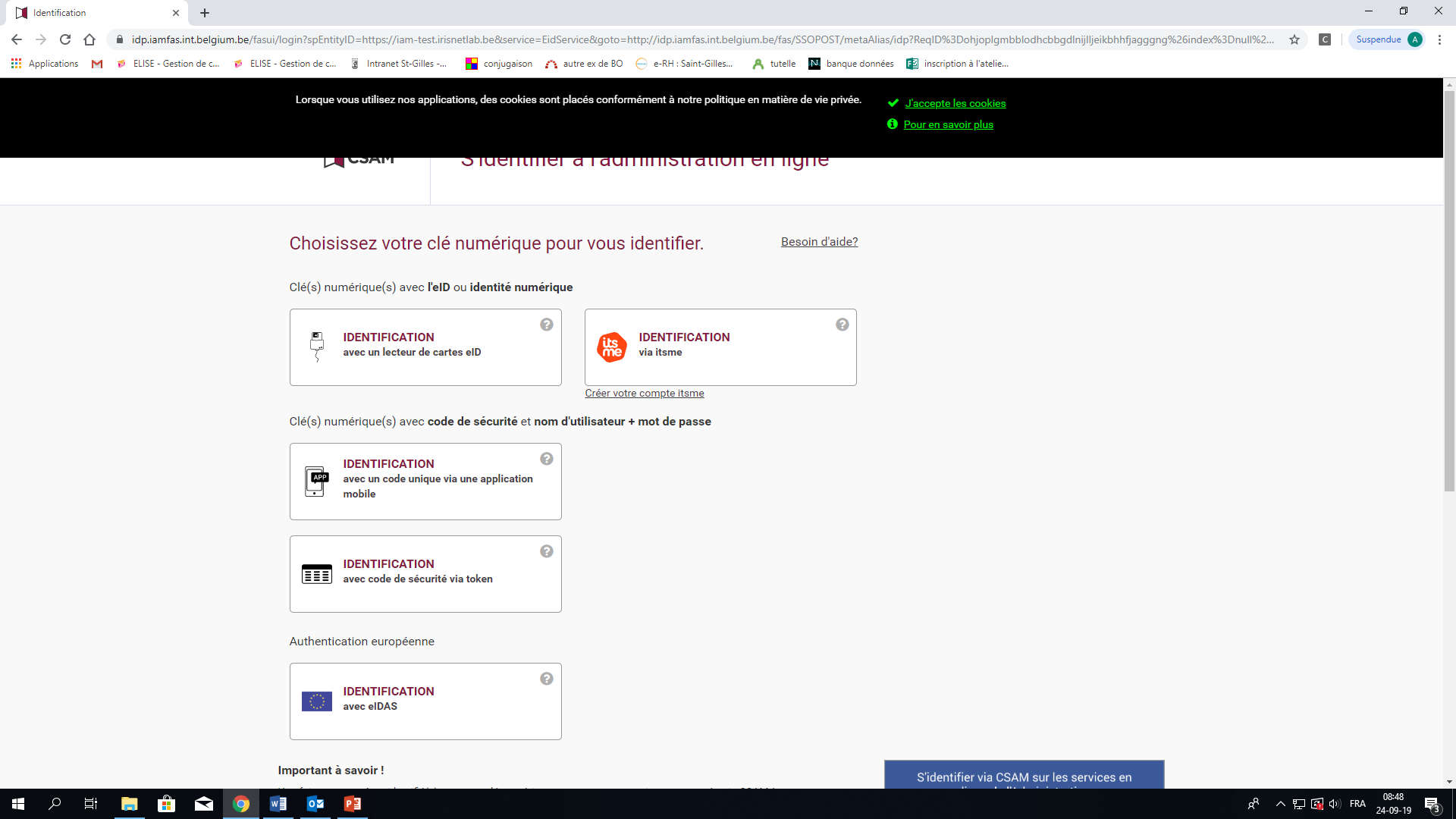 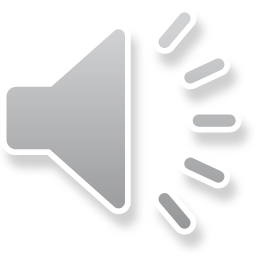 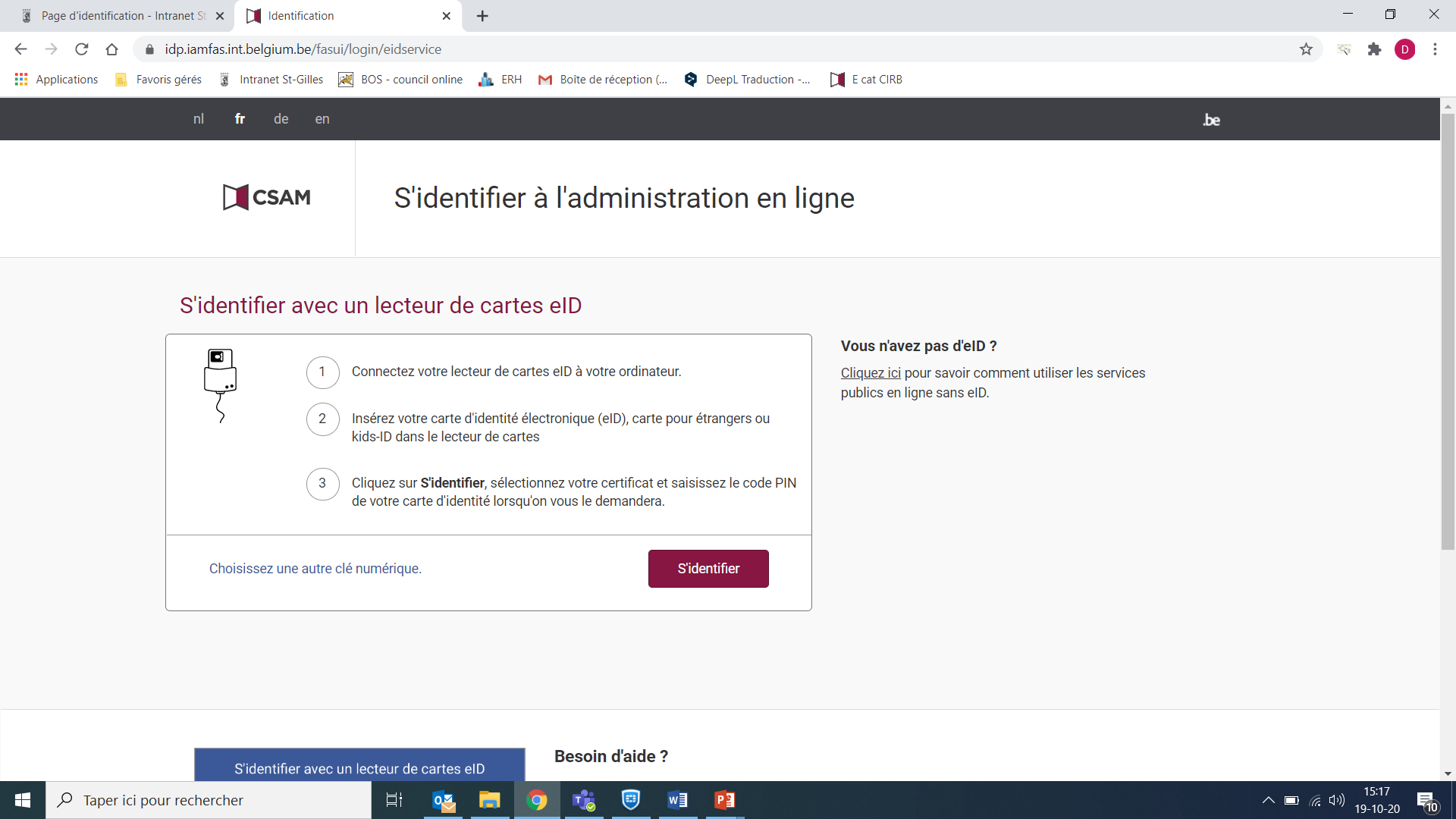 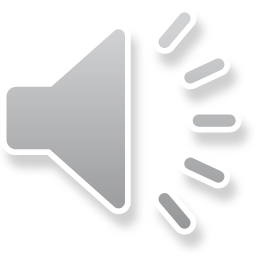 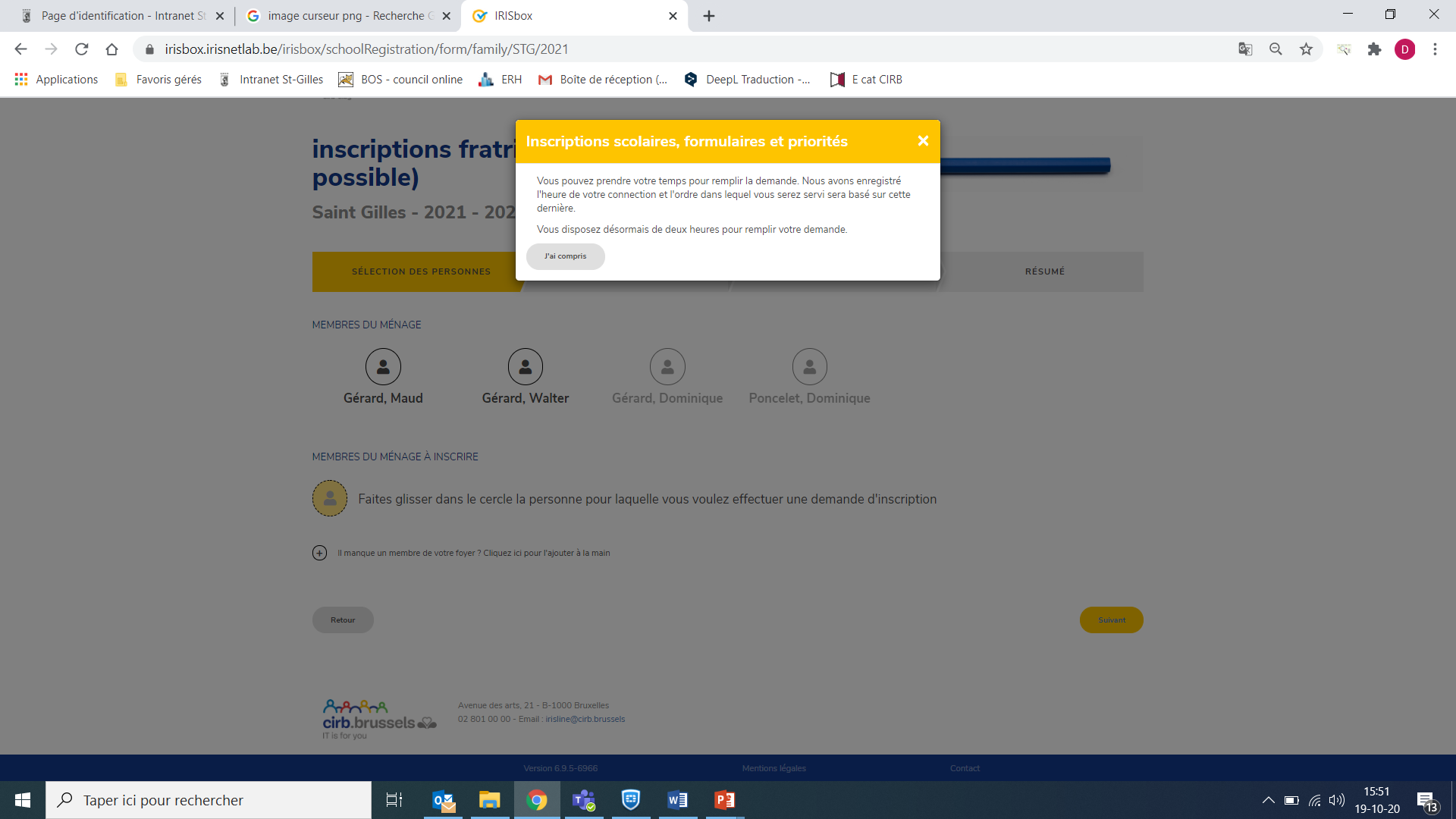 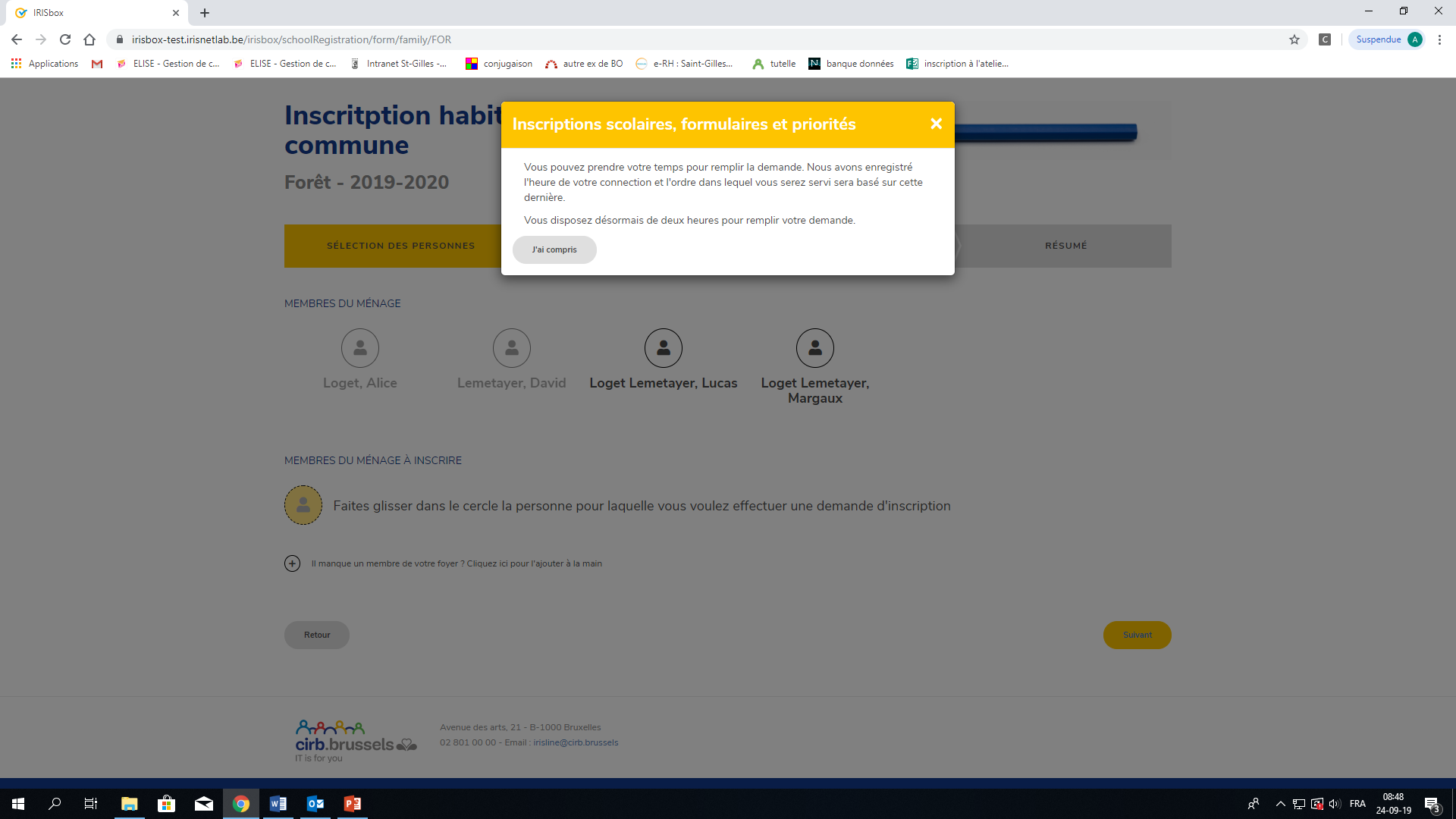 Enfant 1
Enfant 2
Parent 1
Parent 2
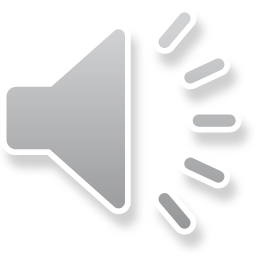 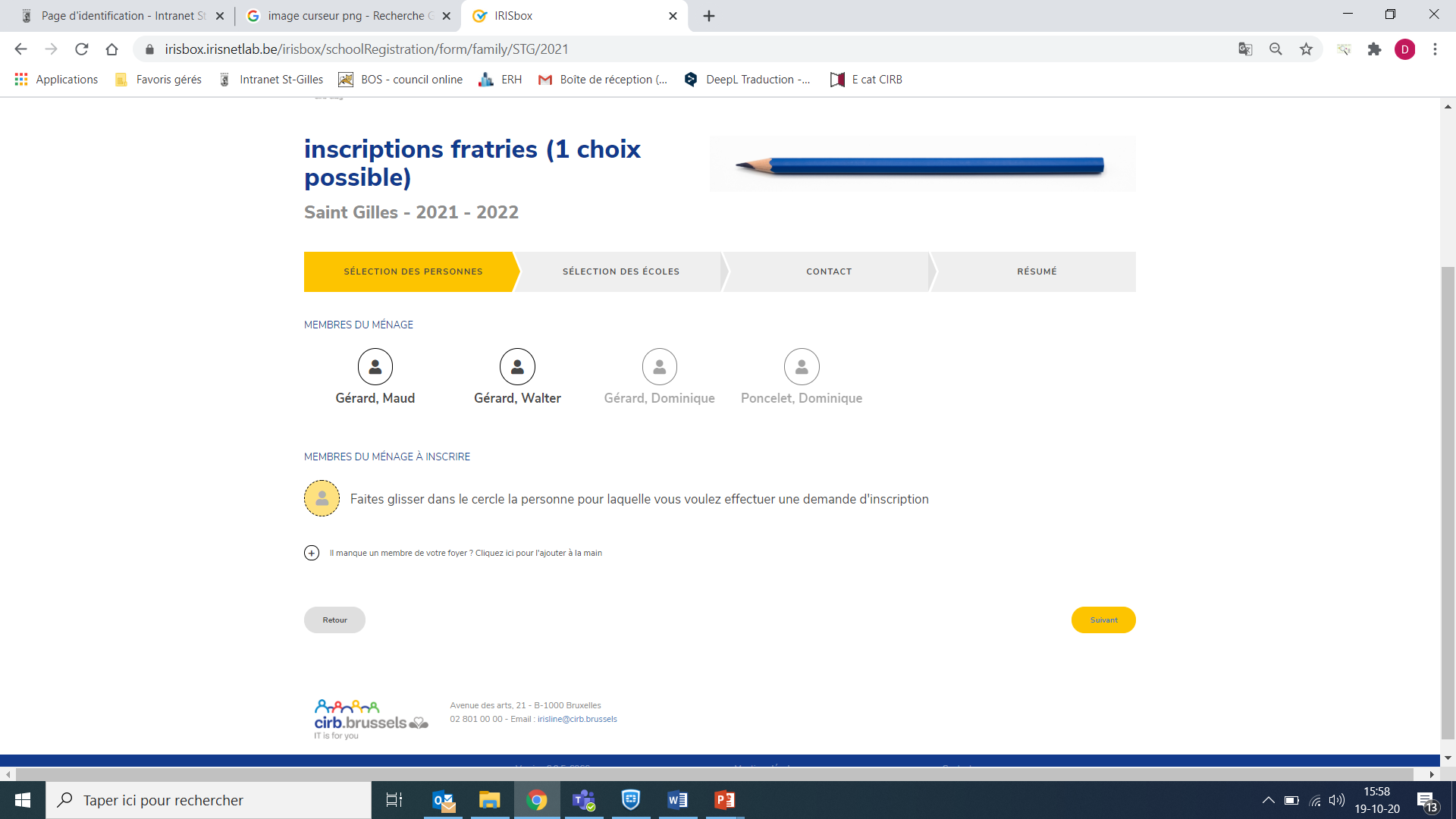 Parent 1
Parent 2
Enfant 1
Enfant 2
ENFANT 2
ENFANT 1
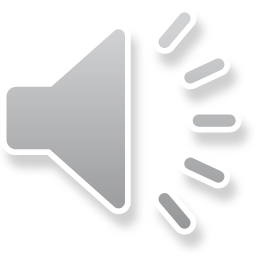 Vérifier les données :
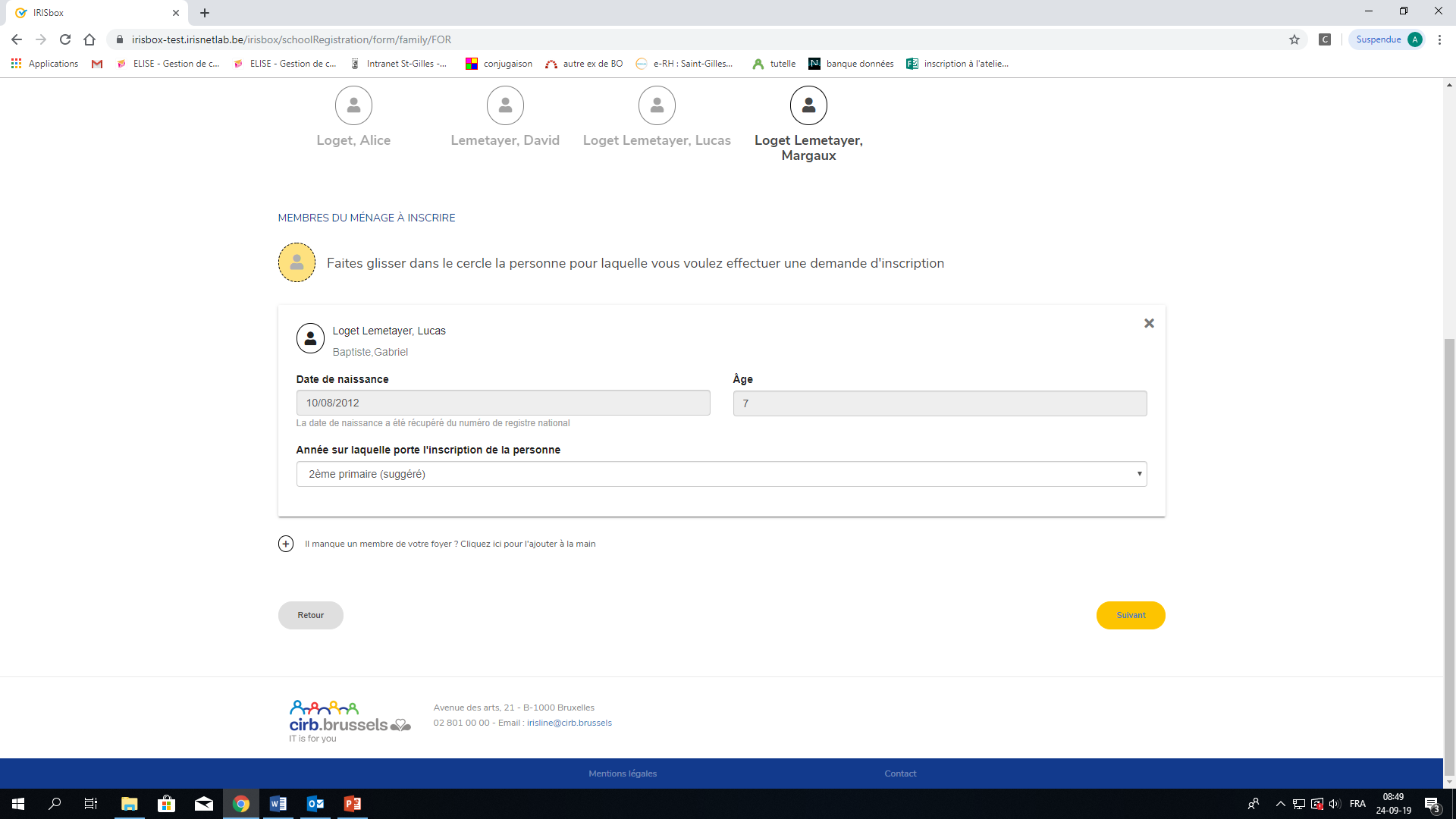 Enfant 1
10/06/2018
2
1ère maternelle
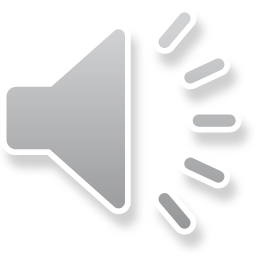 Si les personnes ne sont pas Saint-Gilloises, une justification est nécessaire
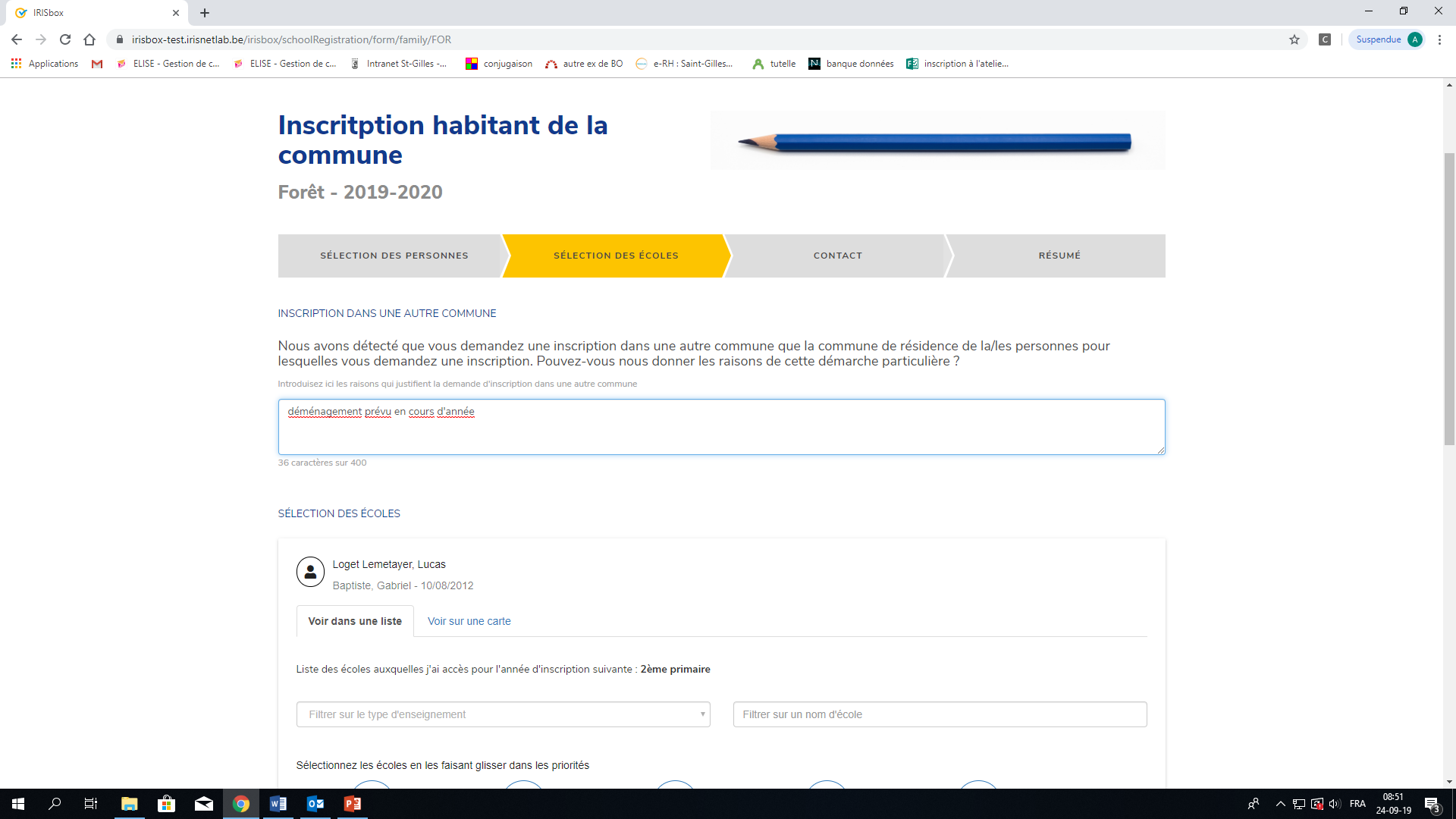 Frère ou sœur déjà inscrit.e dans une école communale
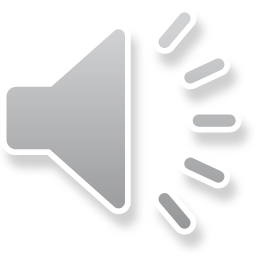 Il faut OBLIGATOIREMENT sélectionner l’école dans laquelle est inscrit(e) le frère ou la sœur
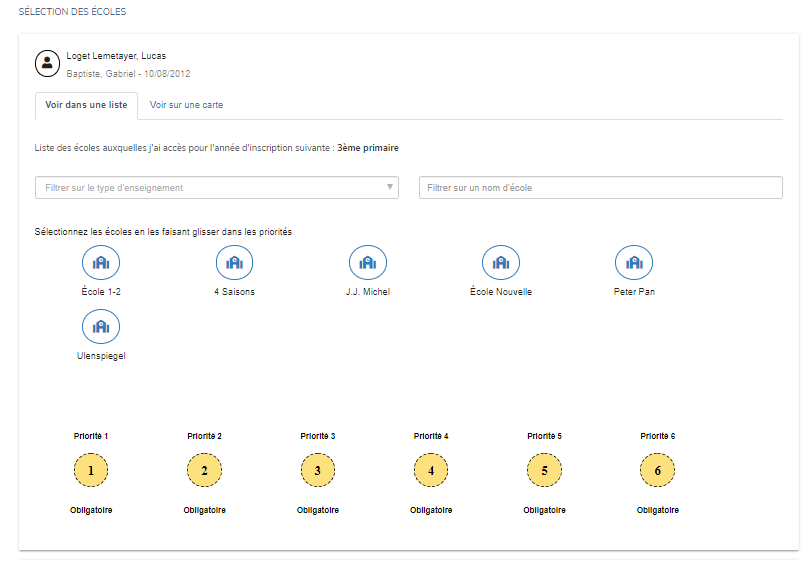 Enfant 1
1ère maternelle
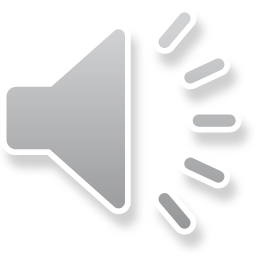 Compléter les données de contact des parents, indiquer le mail et le numéro de gsm:
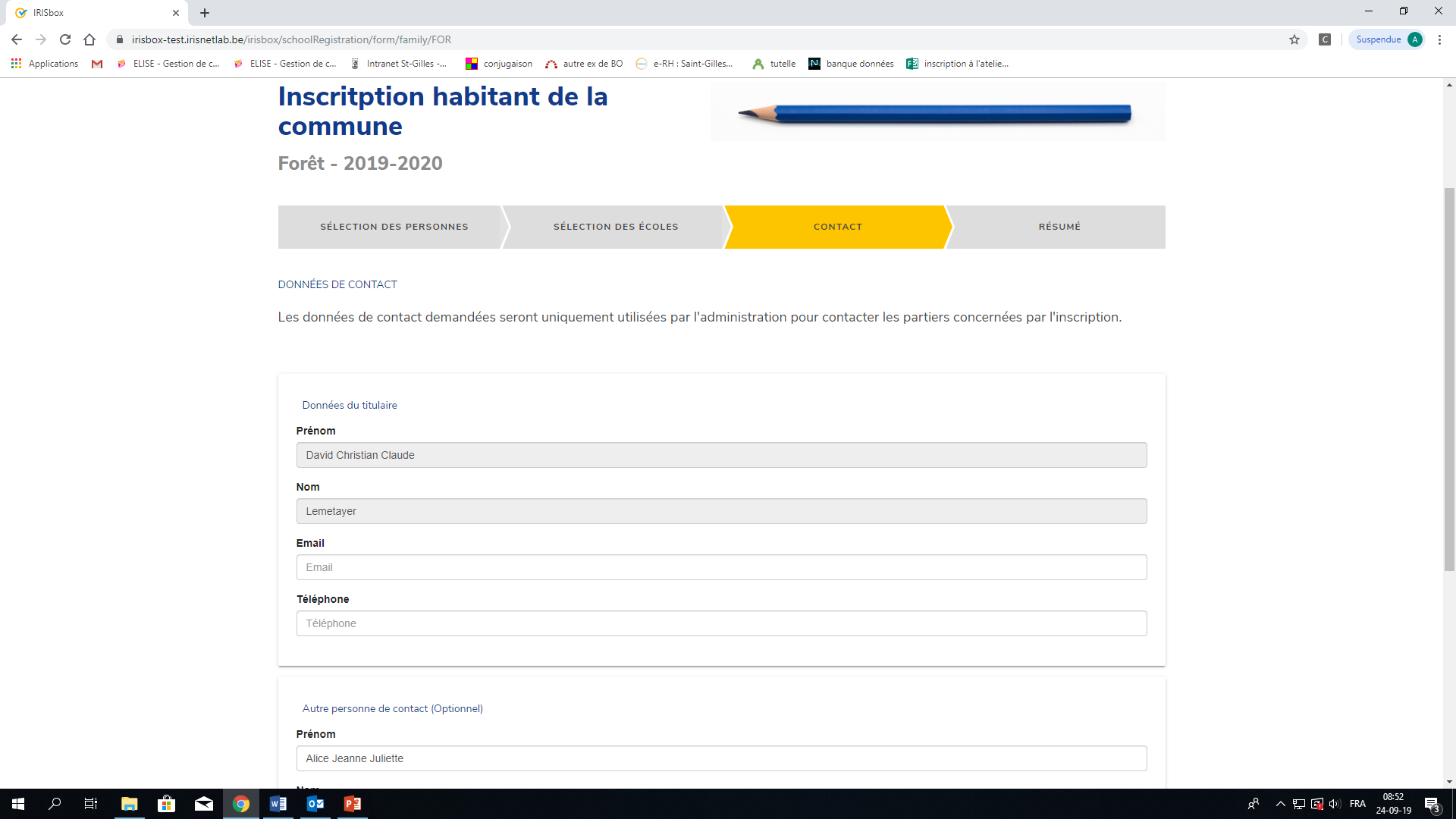 Prénom
Nom
Email
Téléphone
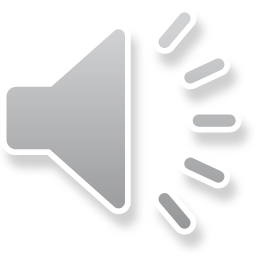 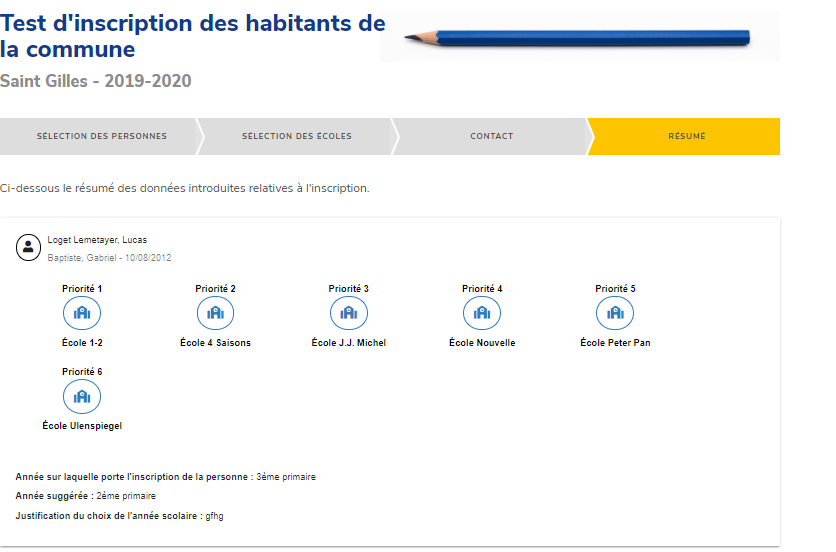 Enfant 1
Ecole…
1ère maternelle
1ère maternelle
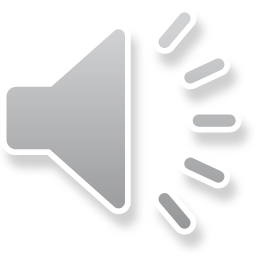 Toujours possible de mettre des remarques avant de valider :
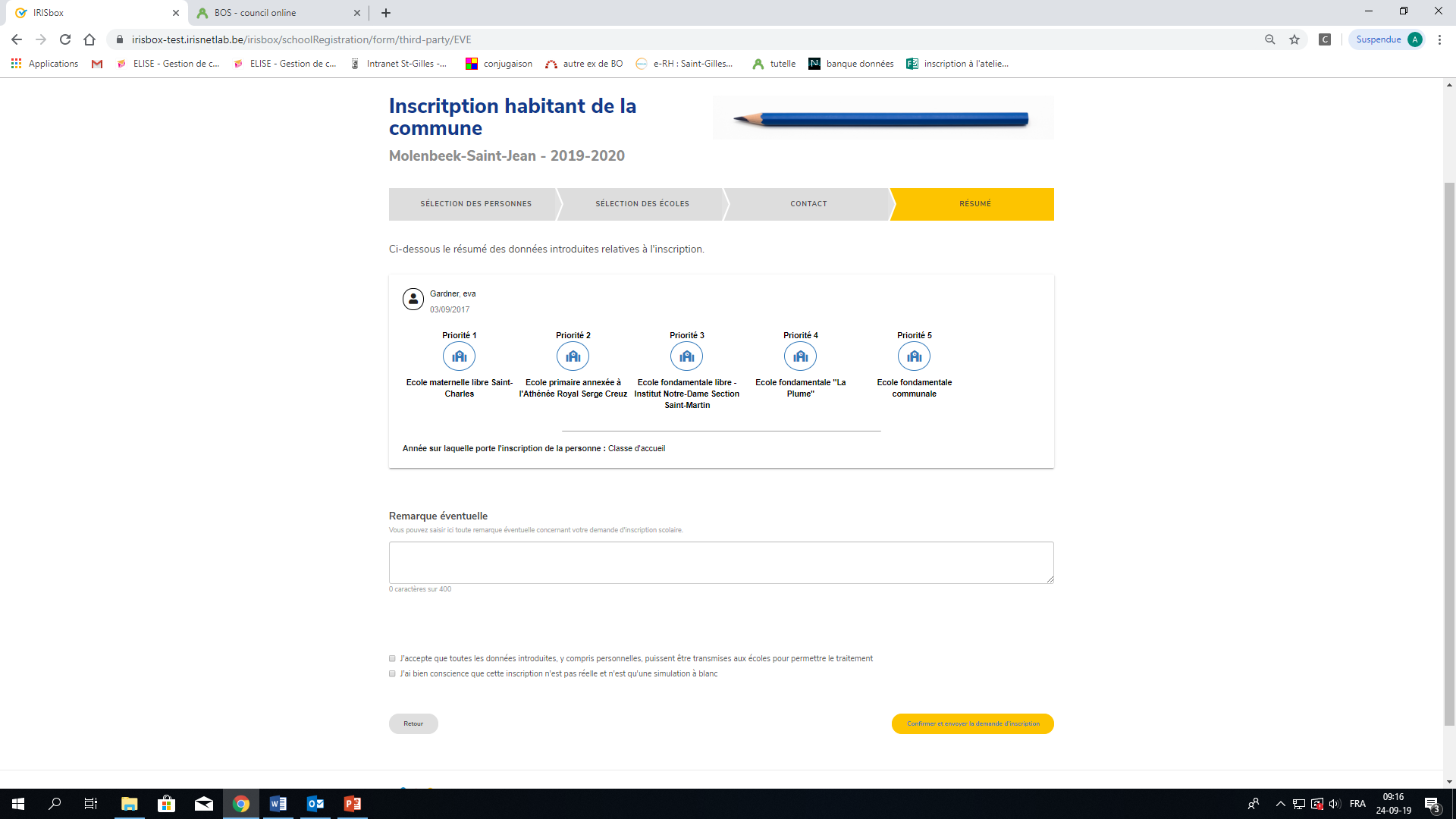 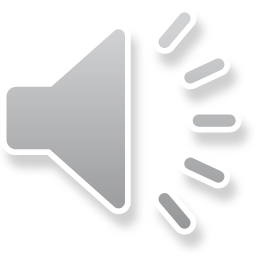 Il faut confirmer avant l’envoi de la demande
J'accepte que toutes les données introduites, y compris personnelles, puissent être transmises aux écoles pour permettre le traitement
Vous devez accepter la transmission des données pour pouvoir procéder à l'inscription



J'ai bien conscience que ceci est une demande d'inscription et pas une inscription définitive
Vous devez accepter que cette demande n'est pas une inscription définitive pour continuer
X
xx
X
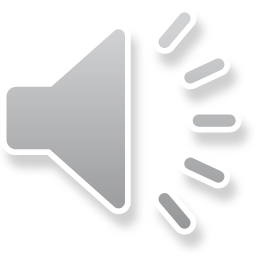 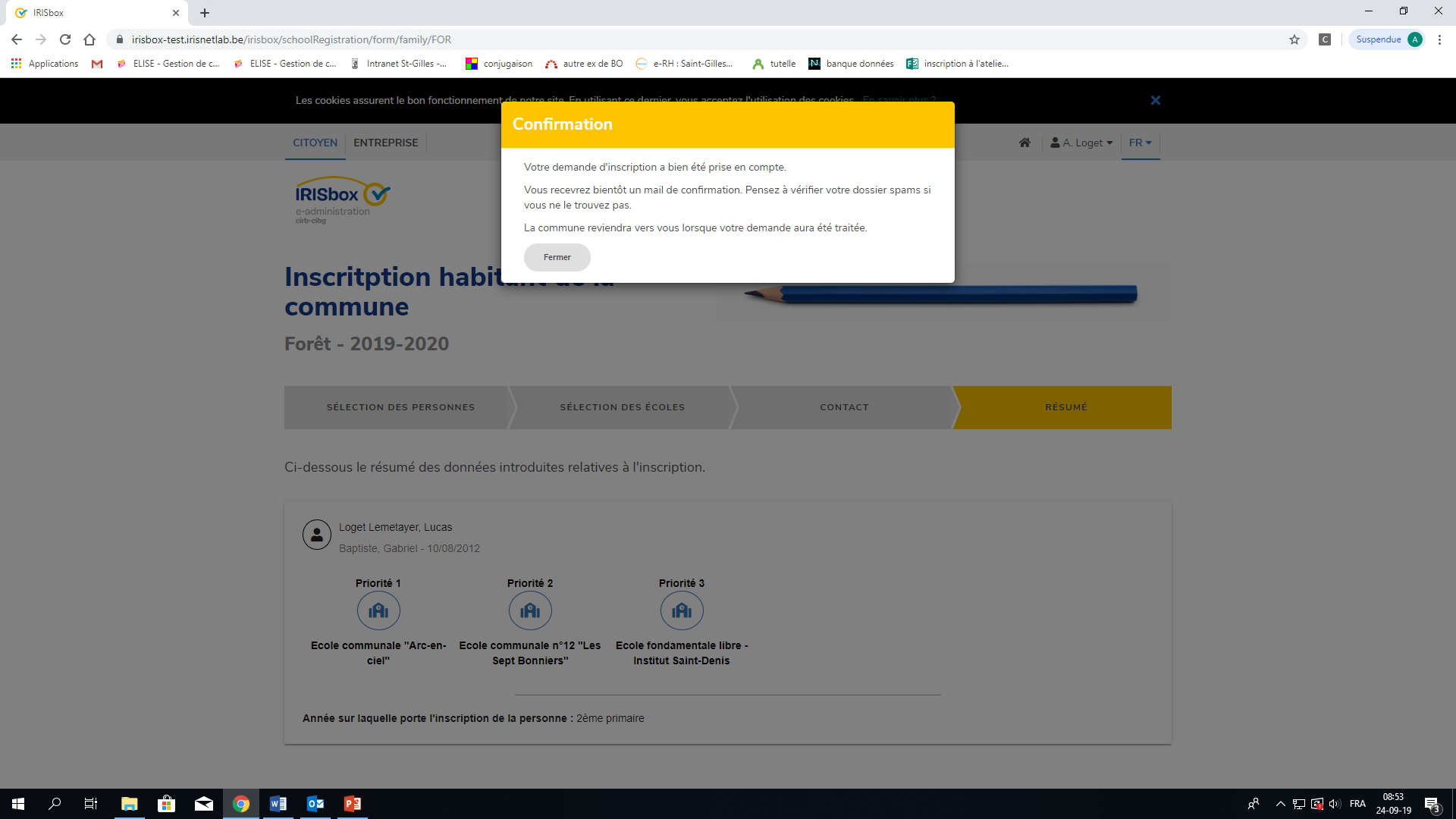 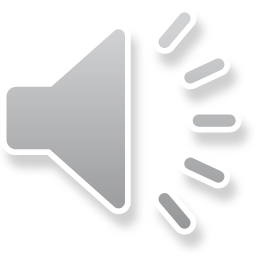 Et pour l’inscription d’un tiers ?
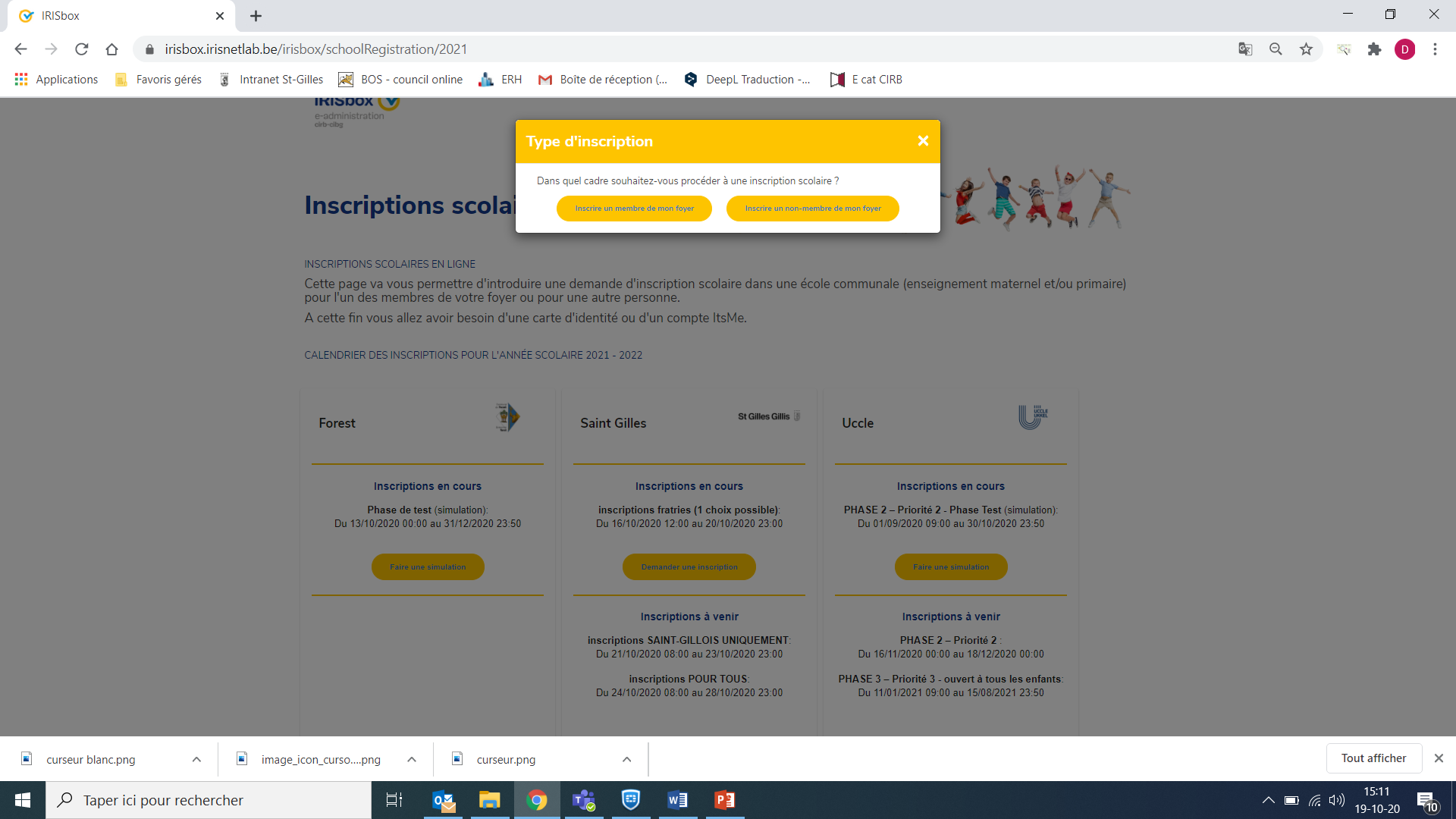 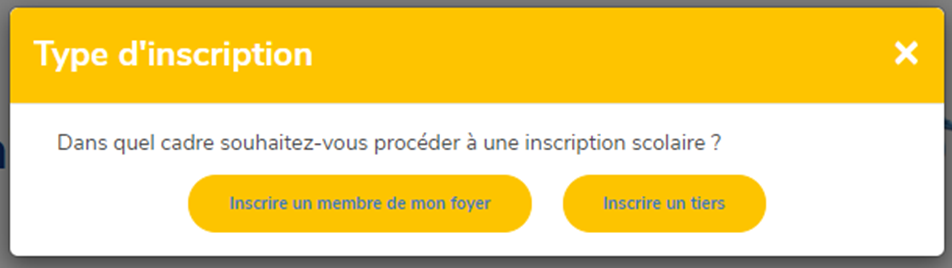 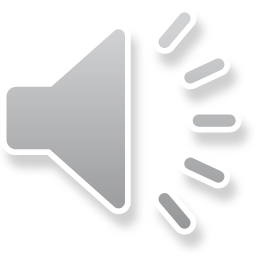 Premières étapes
Identiques 
Mêmes moyens de connexion  une procédure unique

Différence : 
Pas d’automatisation de l’encodage de l’enfant ; 
Pas d’automatisation de l’encodage du titulaire de l’enfant.
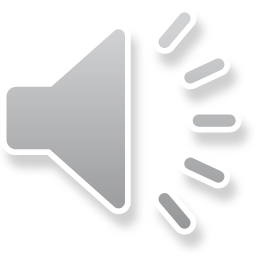 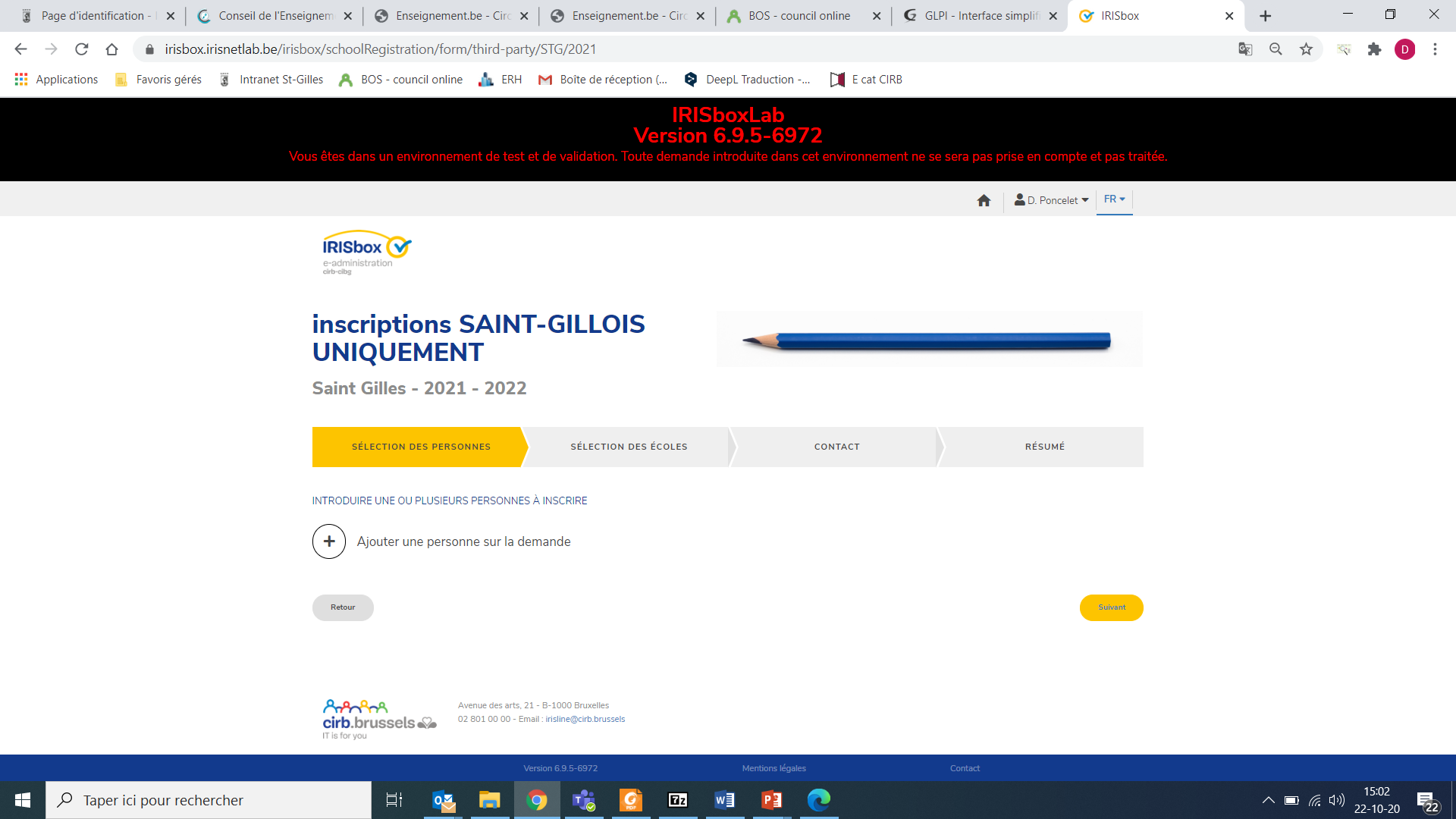 Etape 1 - Inscription pour un tiers
Compléter le formulaire pour l’enfant à inscrire :
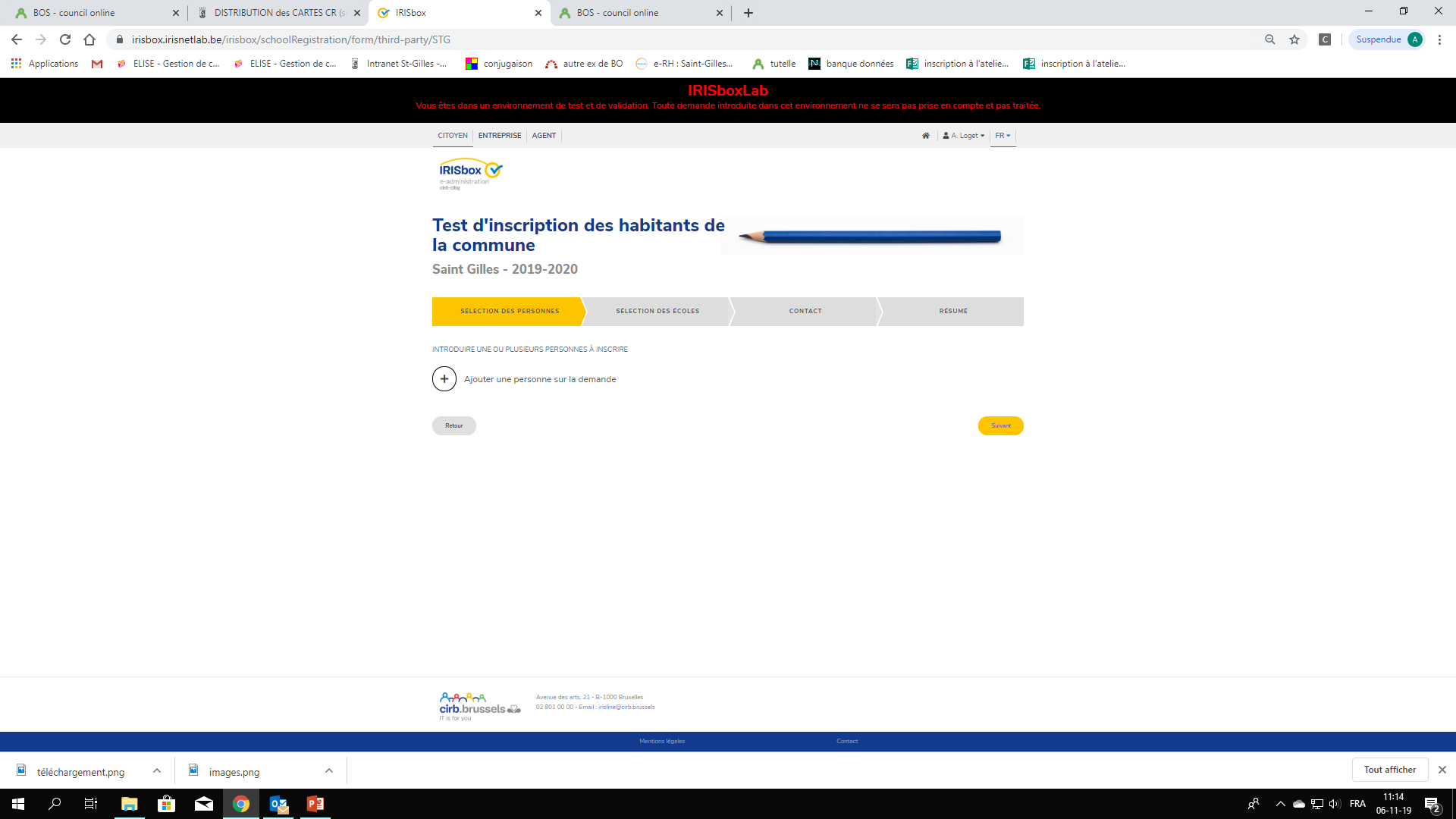 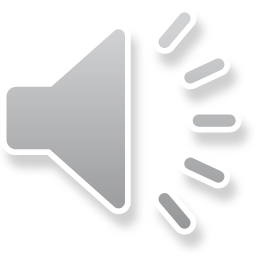 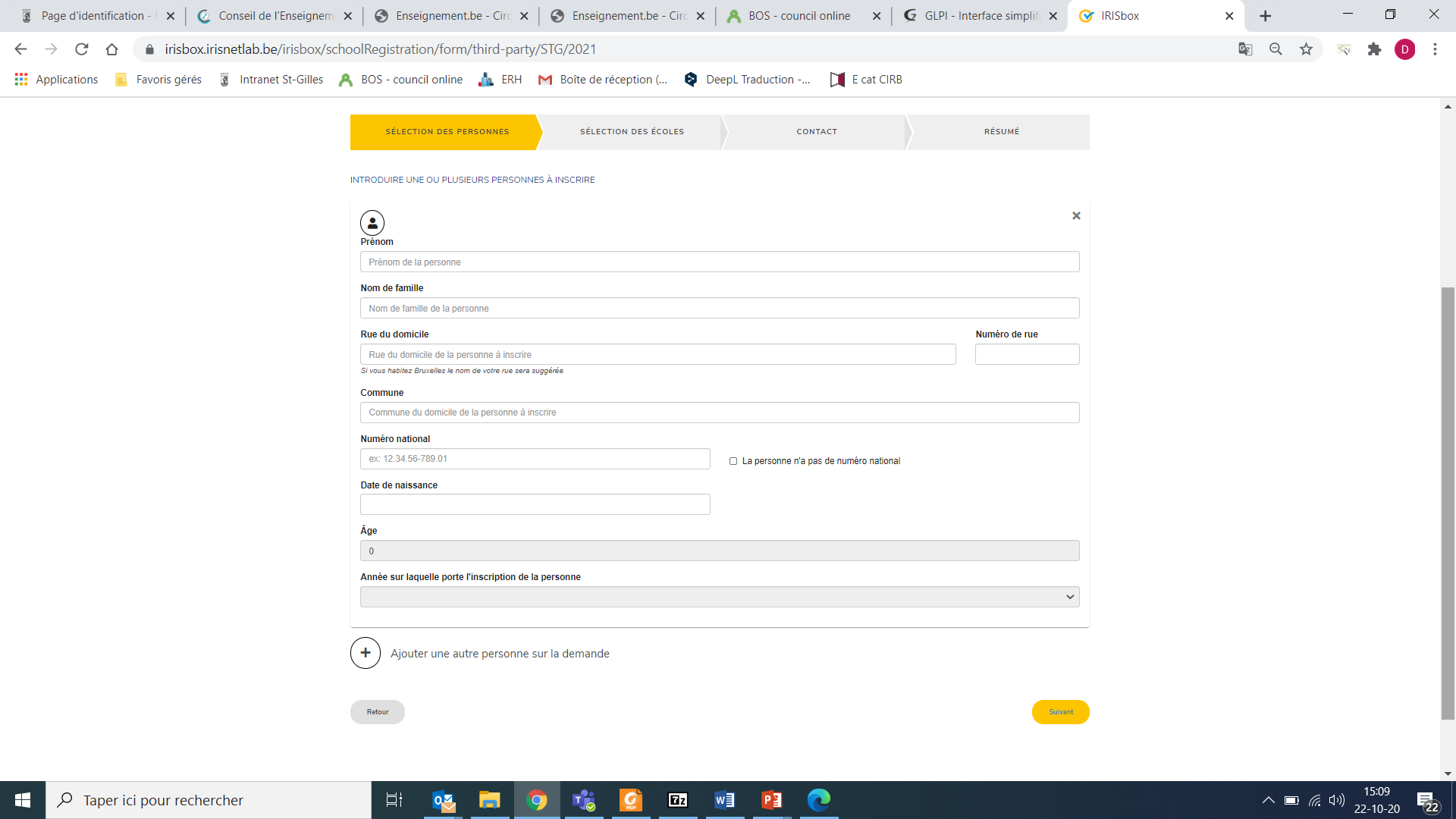 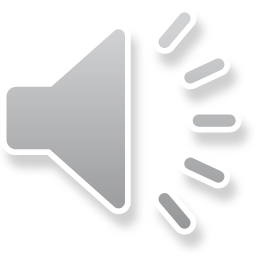 Il faut OBLIGATOIREMENT sélectionner l’école dans laquelle est inscrit(e) le frère ou la sœur
Enfant 1
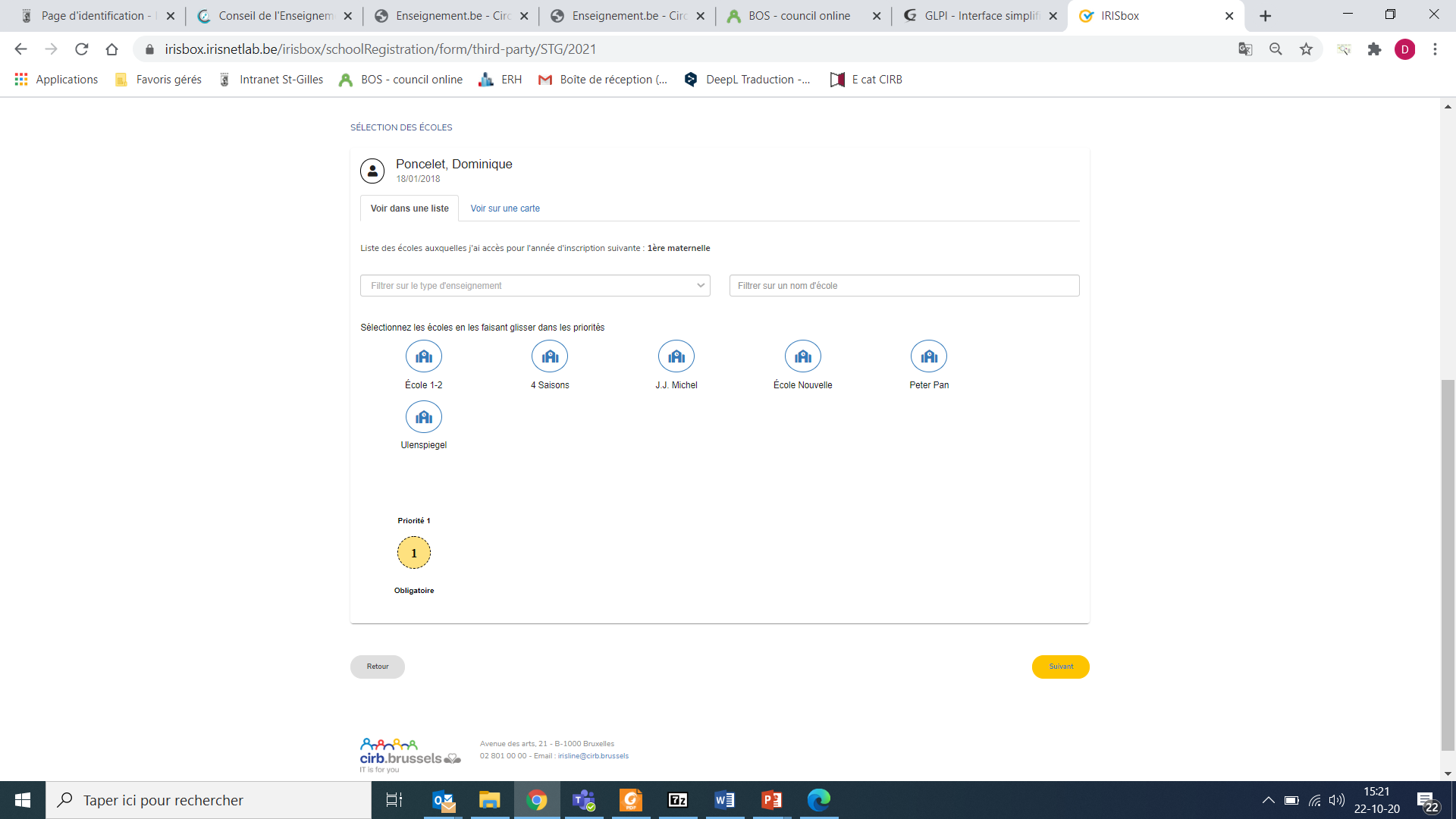 Enfant 1
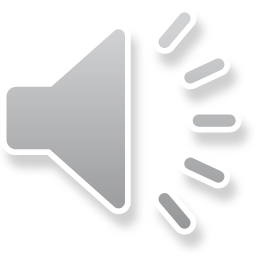 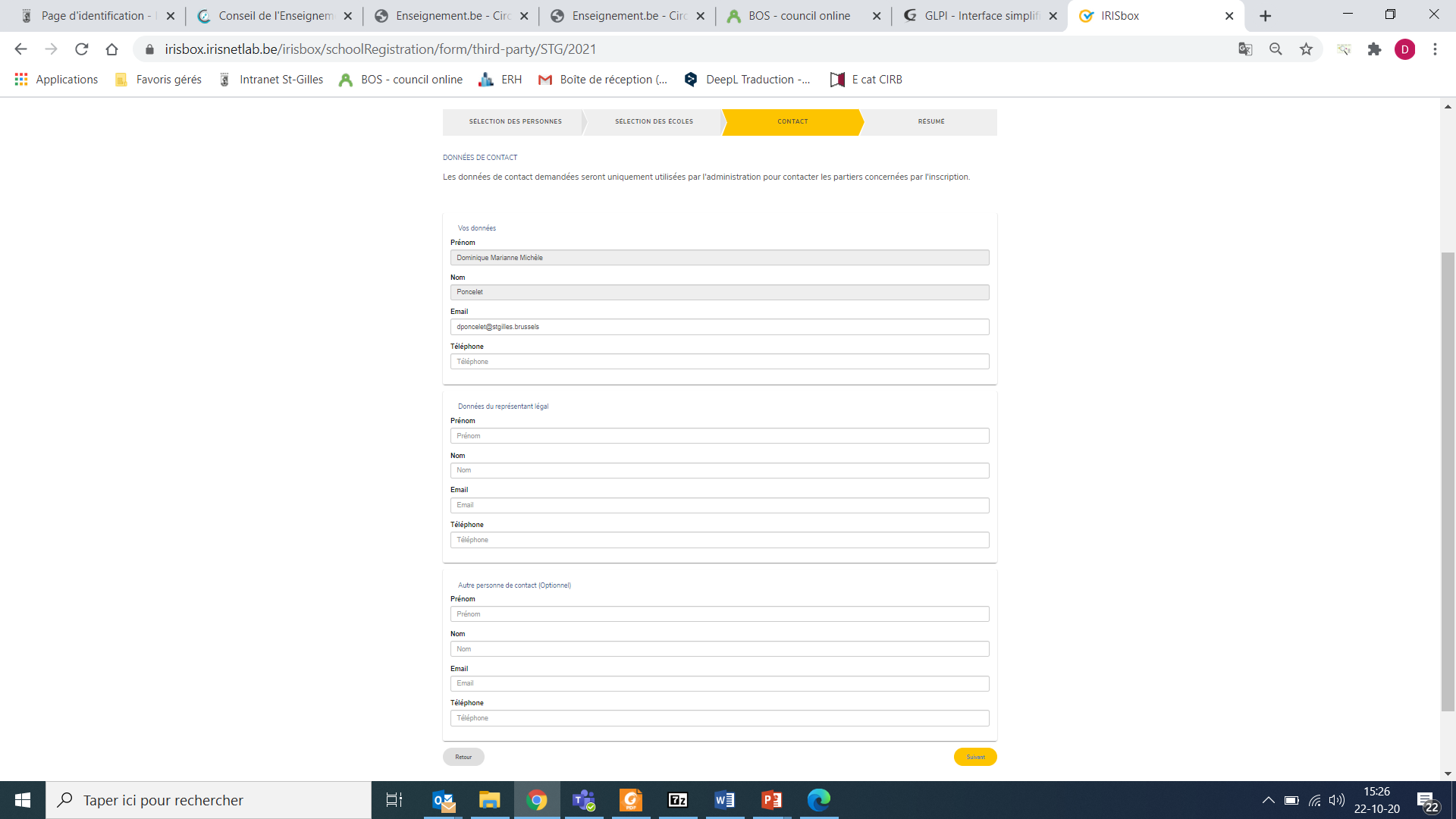 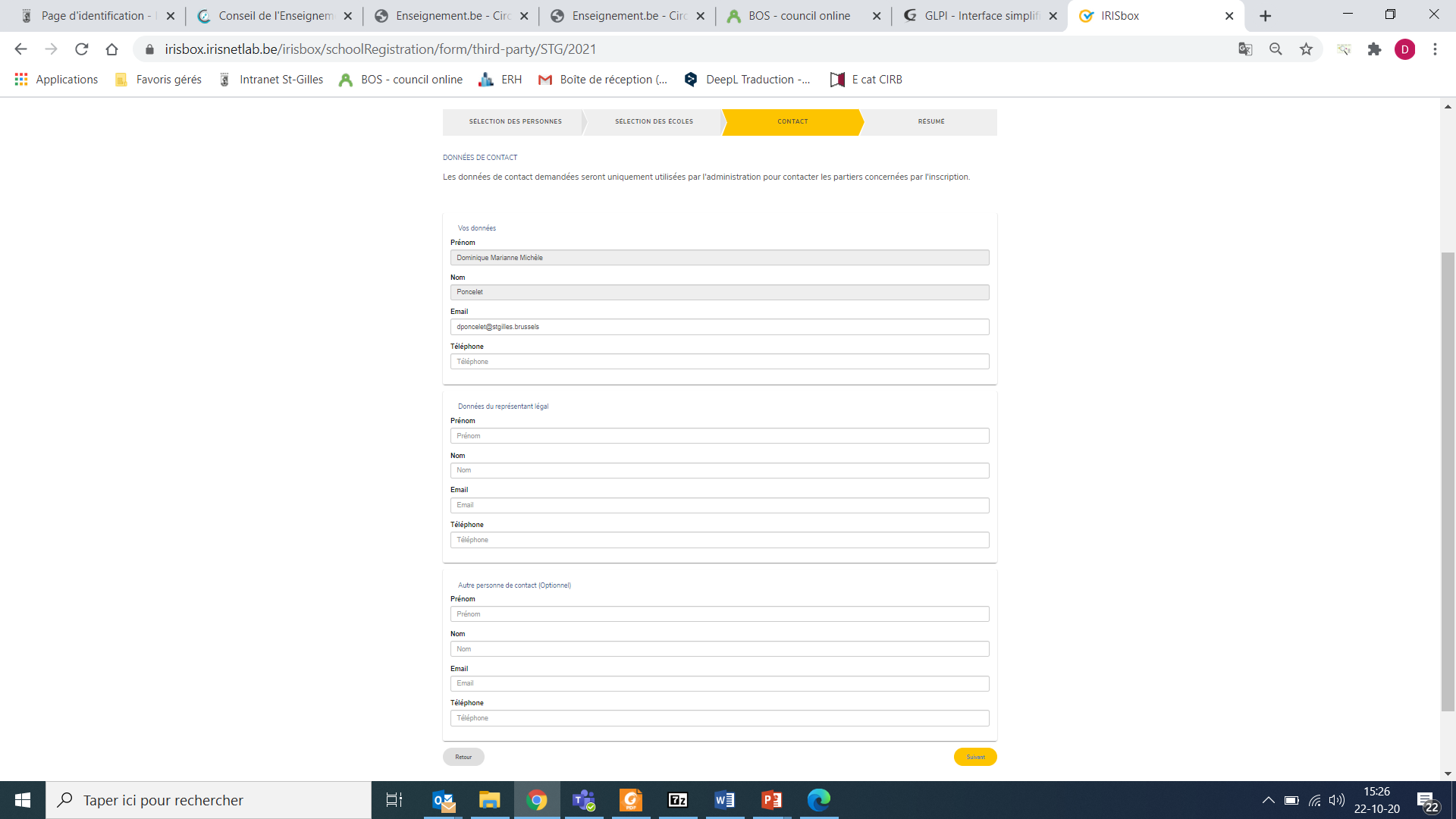 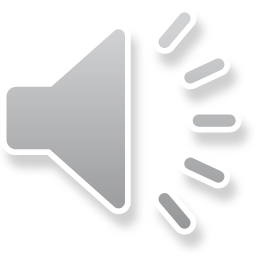 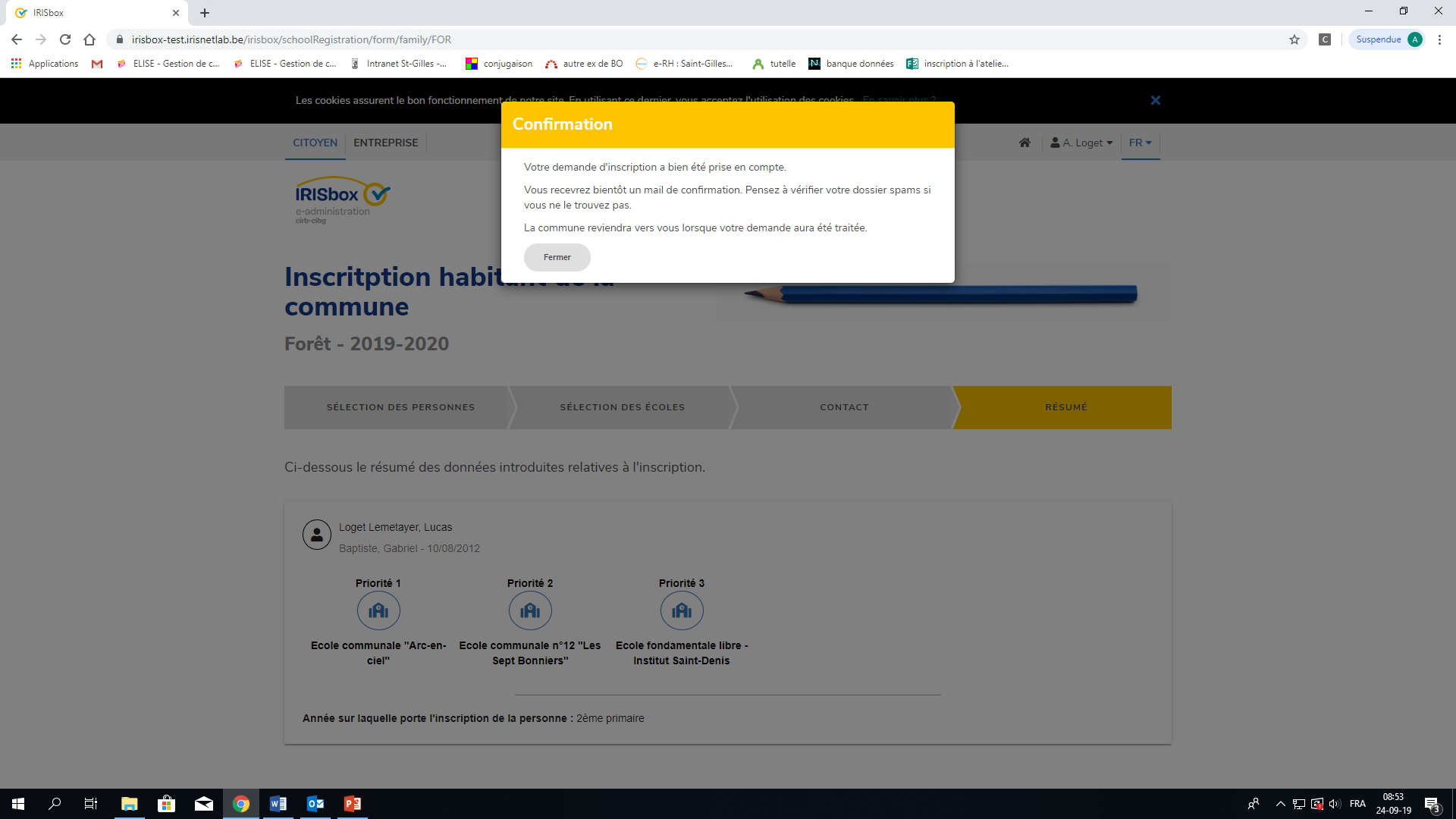 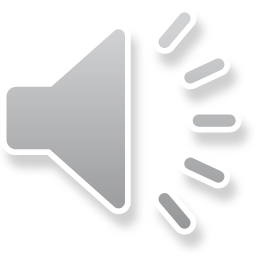 Merci pour votre attention
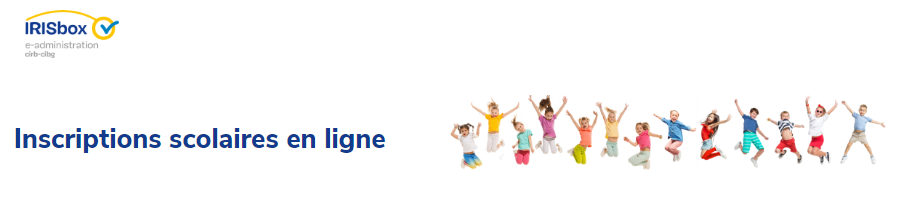 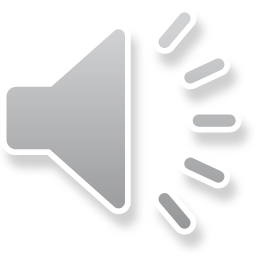